Особенности посадки деревьев и кустарников на парковых территориях
Меркулова Е.В.
Посадки деревьев и кустарников – один из основных и ответственных этапов цикла озеленительных работ
При озеленении парковых объектов посадочные работы должны вестись с помощью высококвалифицированных сотрудников
От четкости выполнения отдельных операций и общей организации труда, от грамотности проведения работ и их качества во многом зависит успех посадочных работ
Факторы, воздействующие на растения
Обветривание
Солнечное облучение
Механические повреждения при выкопке, транспортировке и посадке
Потеря части всасывающих, физиологически активных корней
Нарушение баланса «корневая система-наземная часть»
Источники саженцев
Питомники декоративных деревьев
Лесные питомники деревьев
Объекты озеленения, подлежащие реконструкции
Городские земли с участками, отводимыми под застройку
Лесные культуры в пригородной зоне
Лесонасаждения в городских и пригородных лесах
Стандарты саженцев
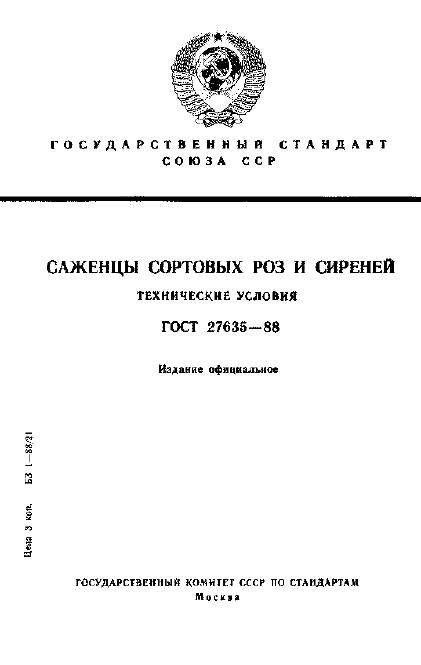 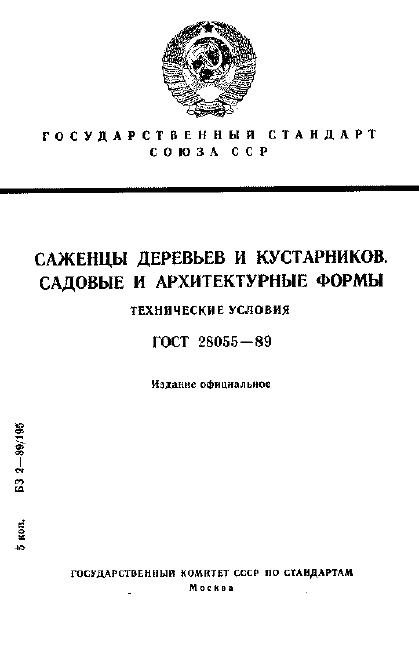 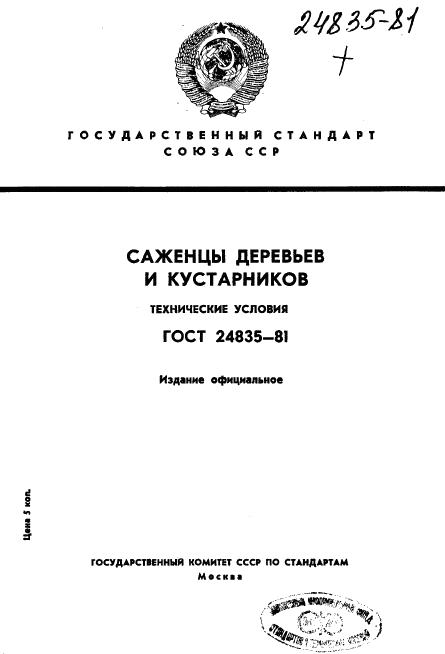 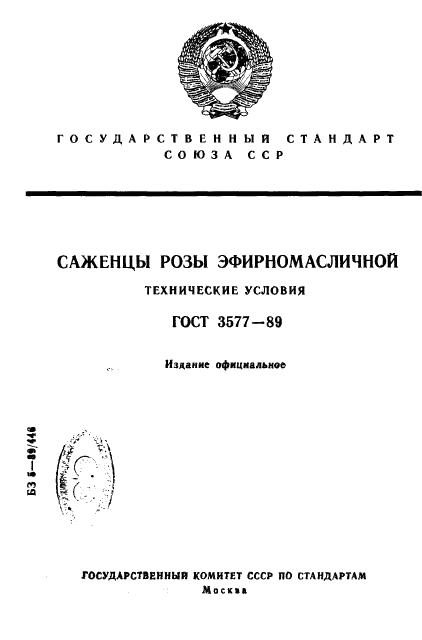 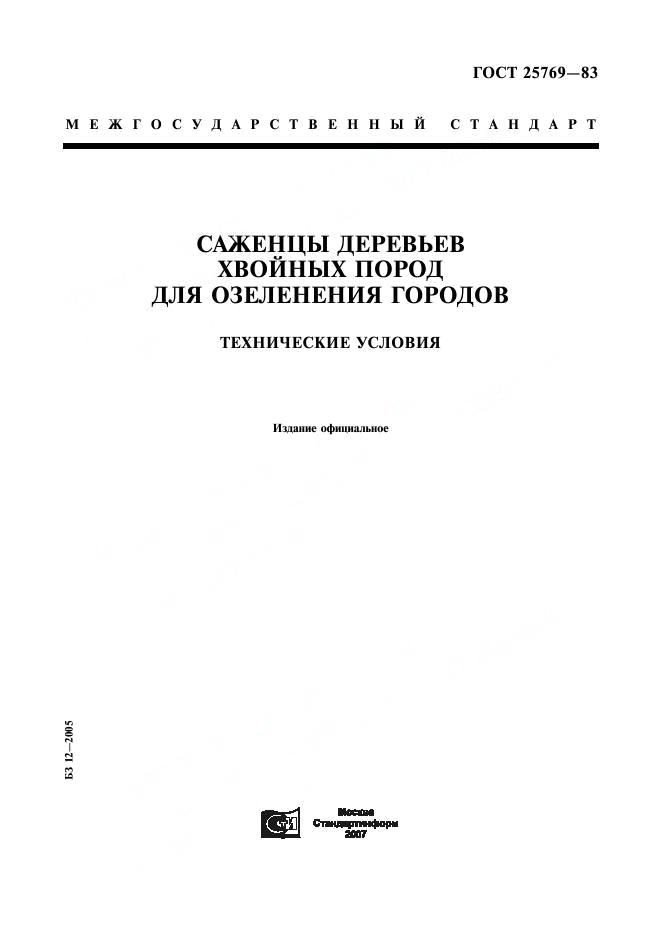 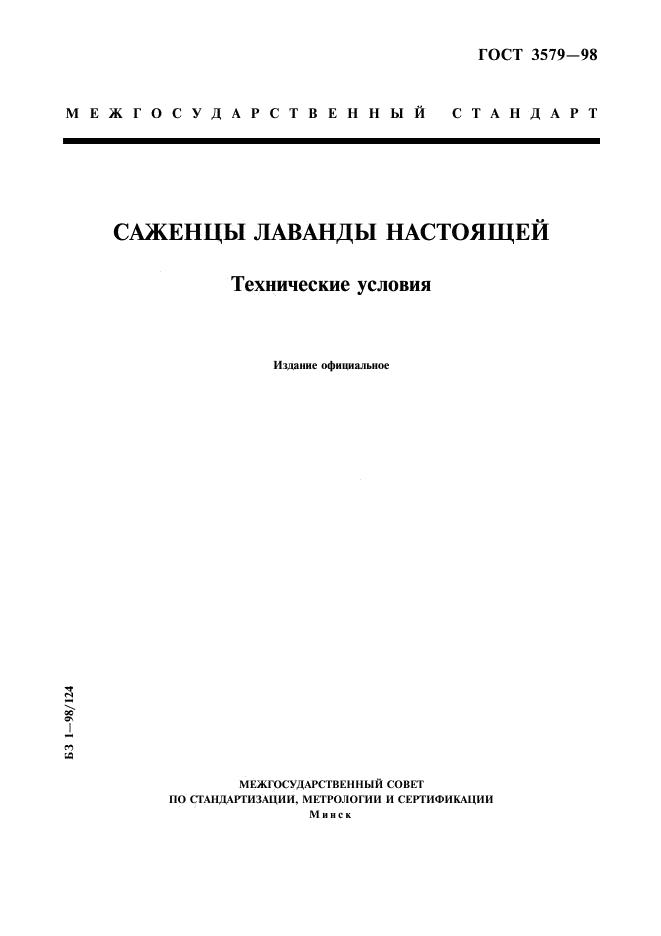 Сроки проведенияпосадочных работ
Весенние сроки – при набухании почек, но до распускания листьев
Осенние сроки – наиболее благоприятны для растений с ранним листопадом (клен, липа, береза)
Начало периода вегетации – конец апреля – первая половина мая – высадка растений с ОКС, интродуцентов, теплолюбивых растений и видов, требующих укрытия на зиму
Период активной вегетации – посадки крупномеров с ЗКС
Летний период –возможны посадки саженцев с ЗКС, либо с притенением, частичным разреживанием кроны и ежедневным дождеванием саженцев с ОКС , сроки с середины июня до начала августа – самые неблагоприятные для посадки
Раннеосенние и позднеосенние сроки – высадка растений с ОКС. Лучшее время – начало массового листопада.
Зимний период – конец ноября-март – посадки крупномеров с комом в заранее                          подготовленные места
Этапы посадочных работ
Подготовка территории для посадок – очистка от мусора, разбивка и т.д.
Подготовка питательного грунта
Подготовка ям, котлованов, траншей для посадки растений
Подготовка растений к посадке в условиях питомника
Транспортировка растений к месту посадки
Организация временного хранения
Посадка растений
Послепосадочный уход ( до 3х лет)
Деревья и кустарники на озеленяемых территориях размещают только по согласованному проекту!!!
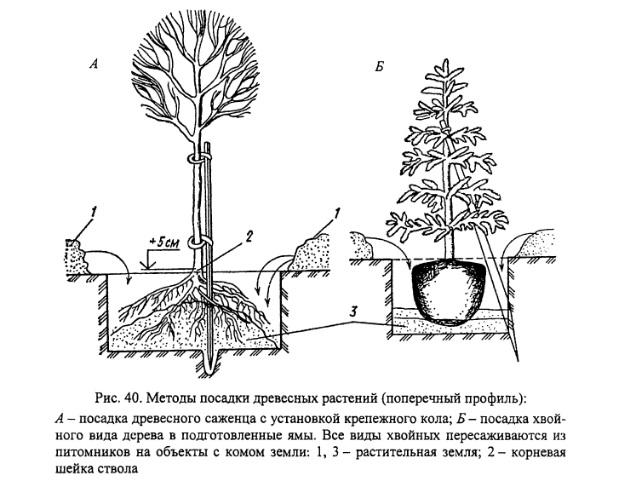 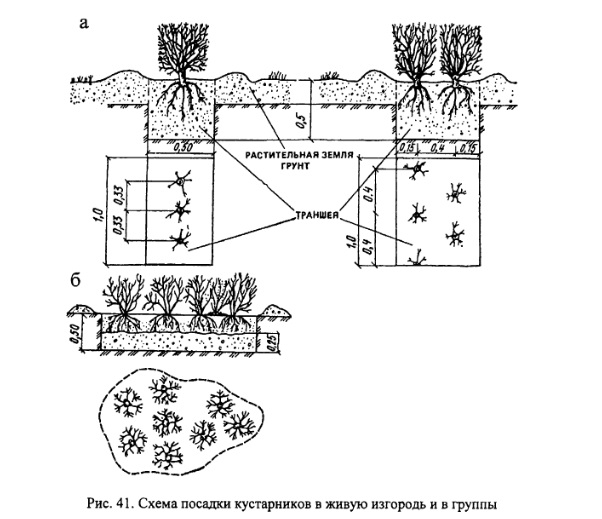 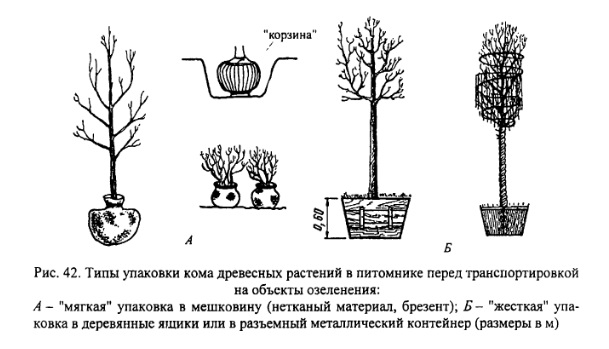 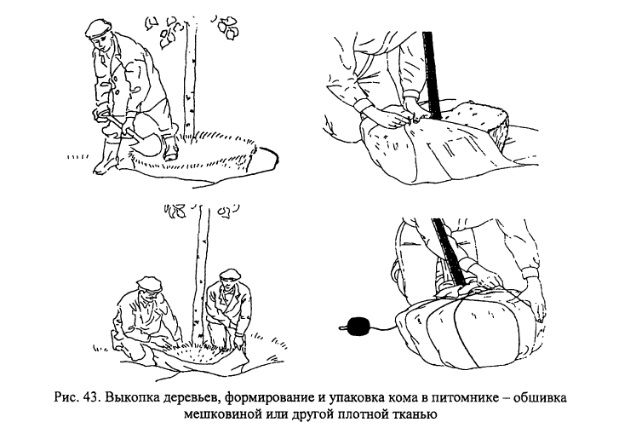 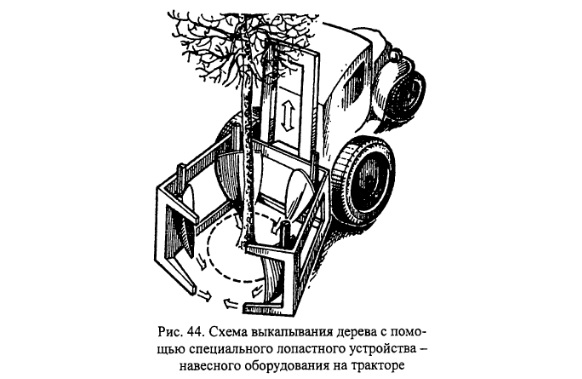 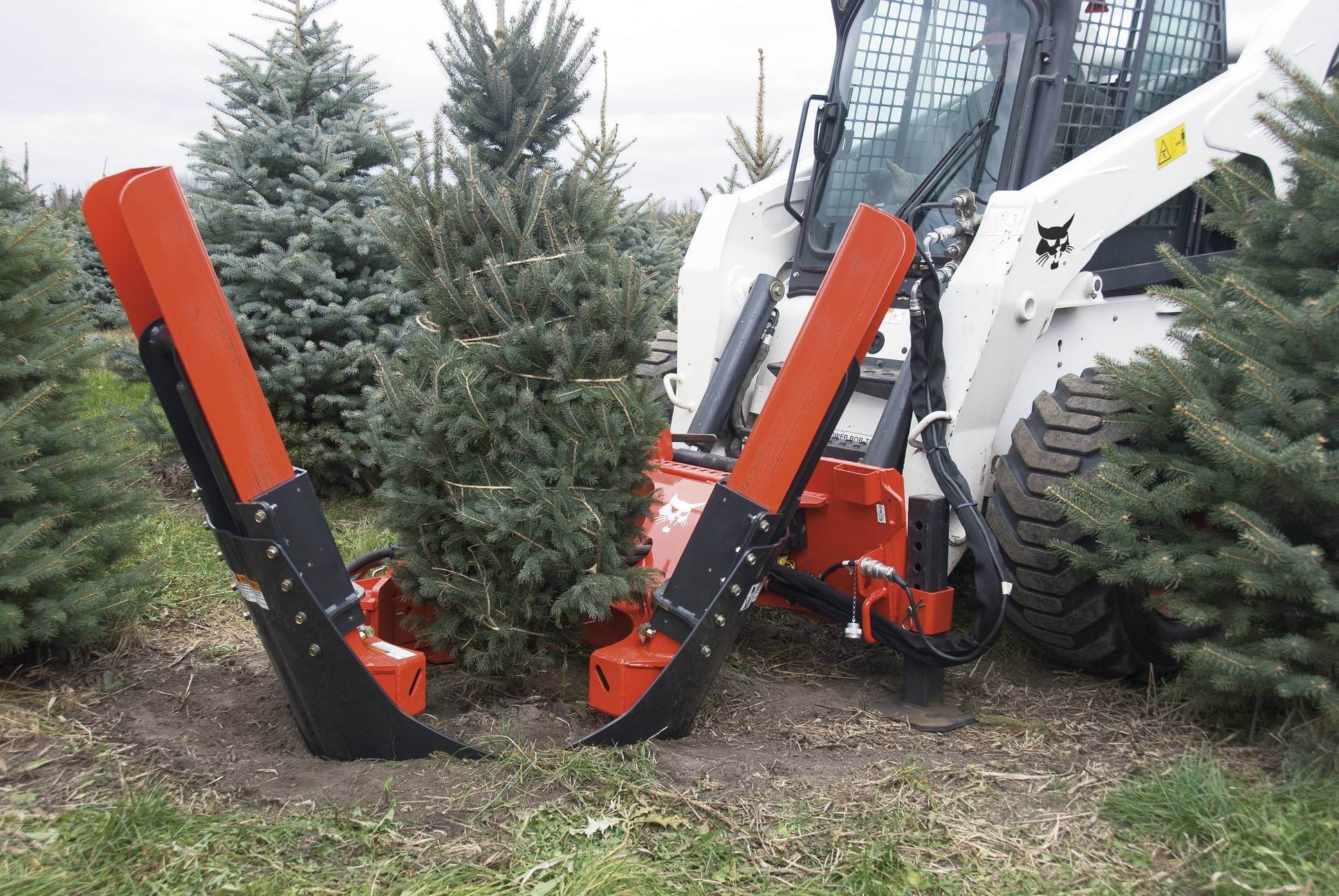 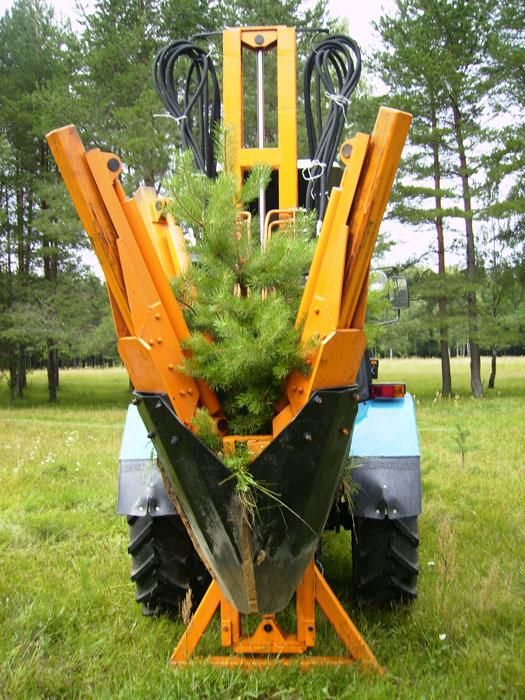 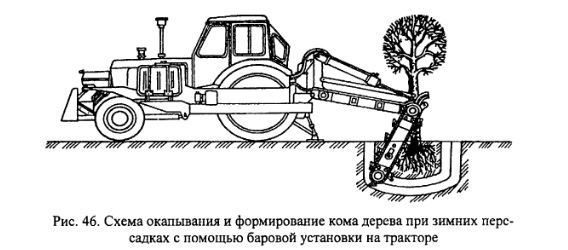 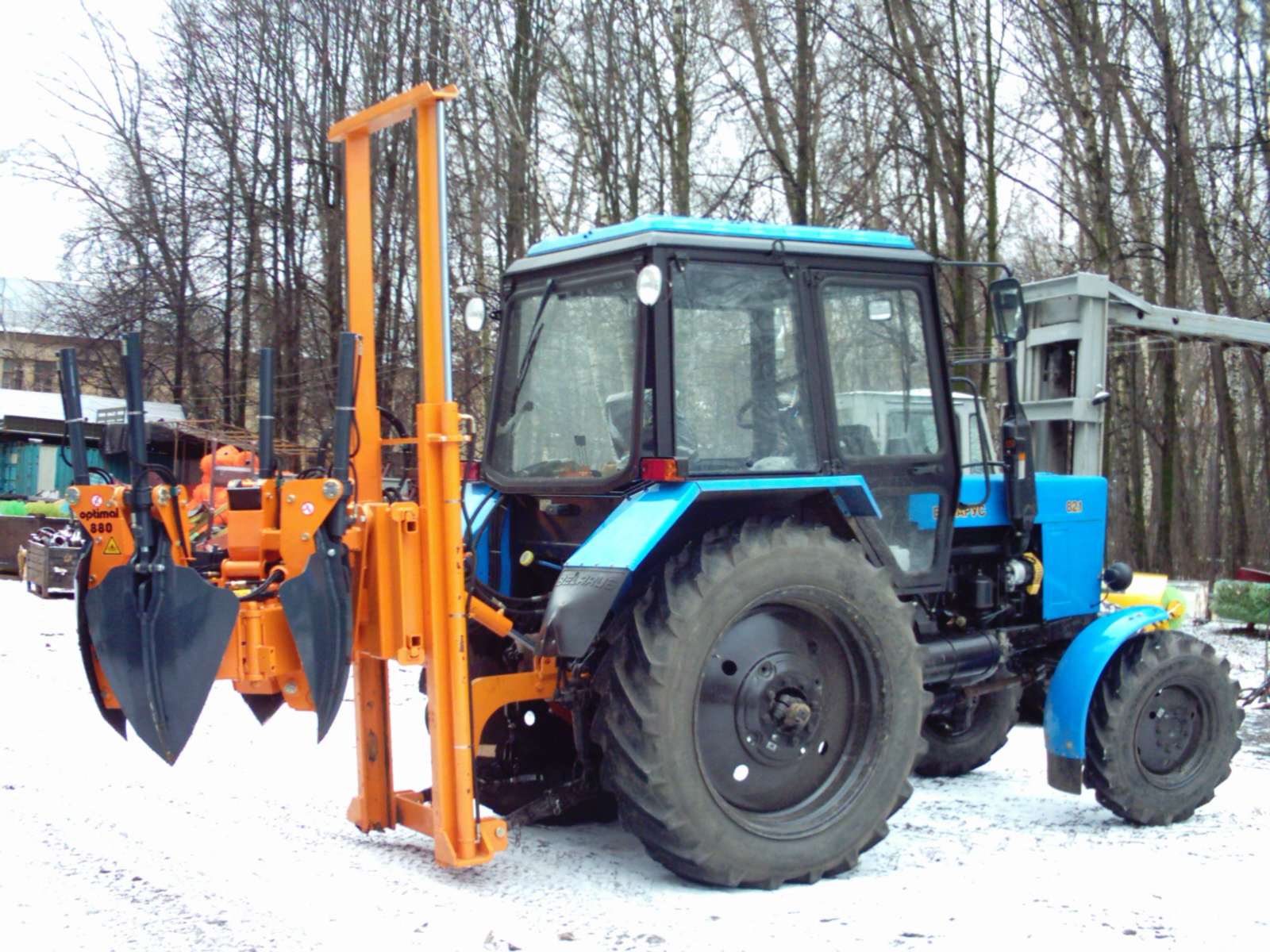 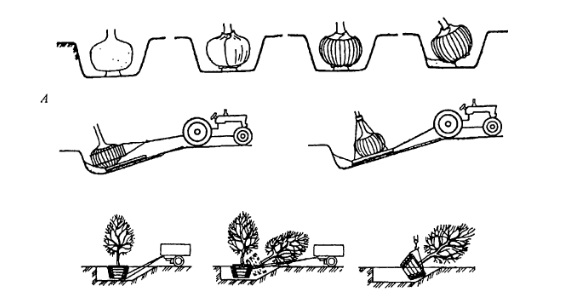 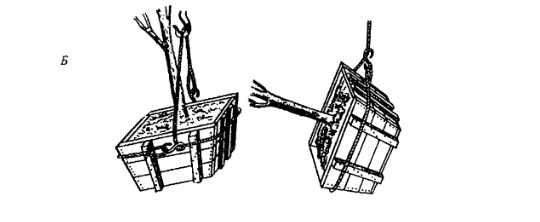 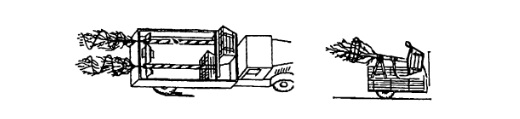 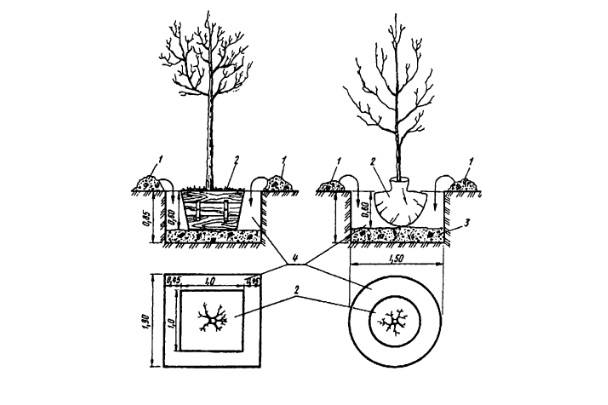 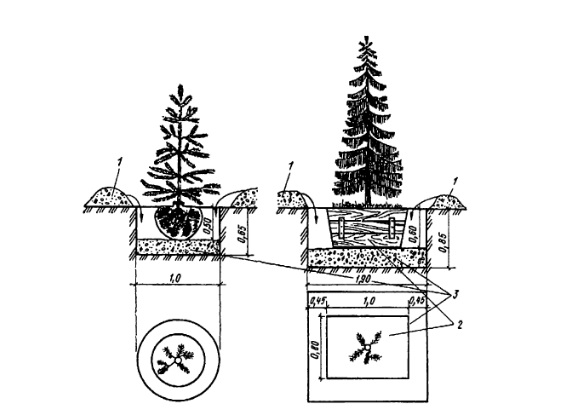 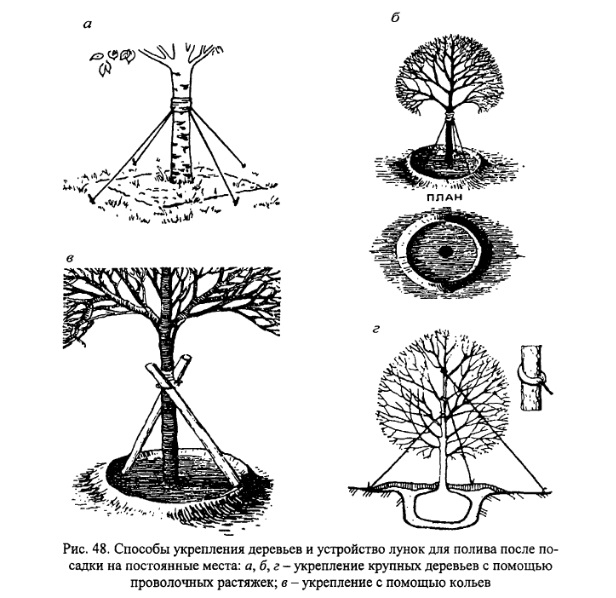 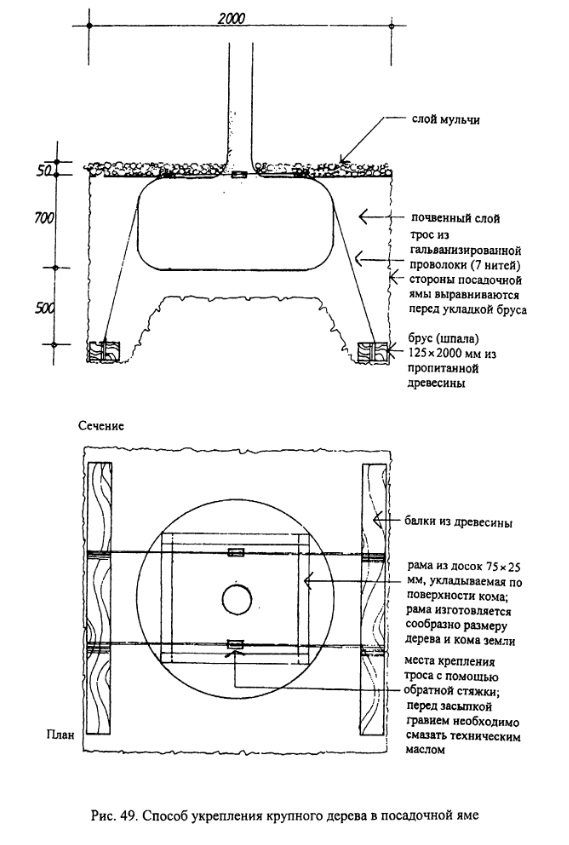